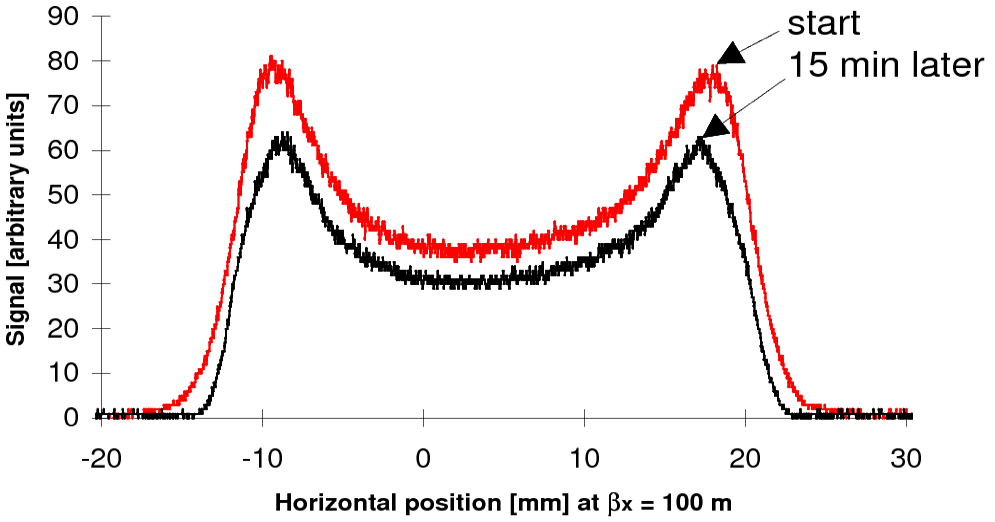 Beam dynamics in accelerators: nonlinear dynamics and experimentsWolfram Fischer, BNL 1st XBEAM-XRING Workshop – Beam Dynamics meets Magnets 2-4 December 2013, Darmstadt
[Speaker Notes: 40 min (including questions) = 32 slides]
Acknowledgments
N. Abreu/Milas, R. Bartolini, J. Bengtsson, O. Boine-Frankenheim, A. Burns, M. Bai, M. Blaskiewicz, O. Brüning, Y. Cai, A. Chao, R. Calaga, J. Camas, P. Cameron, G. Crockford, E. Carlier, L. Ducimetière, M. Ellison, A. Faugier, G. Ferioli, E. Forrest/P. Nishikawa, G. Franchetti, M Furman, D. Gall, J. Gareyte, P. Görgen, J.J. Gras, M. Giovannozzi, X. Gu, W. Herr, B. Holzer, I. Hofmann, G. Hofstätter, H. Jakob, R. Jung, J. Koopman, J.-P. Koutchouk, H.-J. Kim, M. Laffin, J. Laskar, T. Linnecar, Y. Luo, N. Malitsky, W.W. MacKay, E. Metral, E. McIntosh, I. Milstead, C. Montag, S. Nagaitsev, K. Ohmi, S. Peggs, F. Pilat, V. Ptitsyn, G. Robert-Demolaize, T. Roser, T. Satogata, W. Scandale, F. Schmidt, P. Schmüser, M. Seidel, T. Sen, G. Stancari, S. Tepikian, V. Shiltsev, M. Syphers, F. Ruggiero, R. Talman, R. Tomàs, D. Trbojevic, A. Valishev, M. Vogt, L. Vos, S.M. White, F. Willeke, V. Ziemann, F. Zimmermann, …
2
Content
Stability of single particle motion – 	the dynamic aperture

Sources and descriptions   	of nonlinear magnetic fields

Experimental methods and simulation tools  	to assess stability of motion
3
Particle motion in storage rings
- dipoles (bending)  define design orbit- total bend angle   = 2p
s
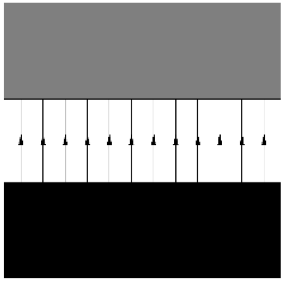 S
N
- quadrupoles (focusing)  define s-dependent beam  envelope (for given e)- focusing force proportional  to transverse amplitude- number of transvers oscillations  per turn = tune nx,y
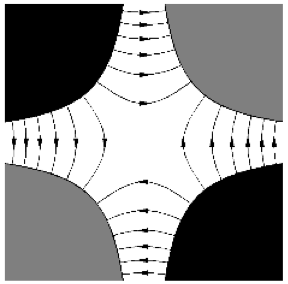 N
S
S
N
Already possibilities for instabilities
 n = integer and dipole error
 n = half integer and quadrupole error
4
Magnet pictures from W. MacKay and T. Satogata, USPAS 2013.
Sources of nonlinear fields
N
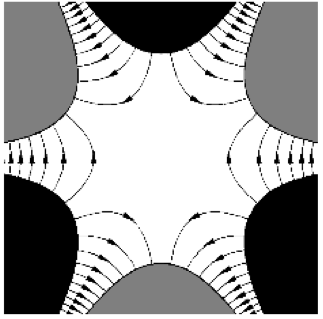 Sextupoles – correct for change in focusing          strength for particles with energy deviations dp/p
Octupoles – introduce tune spread and Landau  damp instabilities
Field errors of magnets, in particular
superconducting magnets without pole tips                              
when/where beam is large (injection, final focus quadrupoles)
S
S
N
N
S
octupole
Tevatron quadrupole
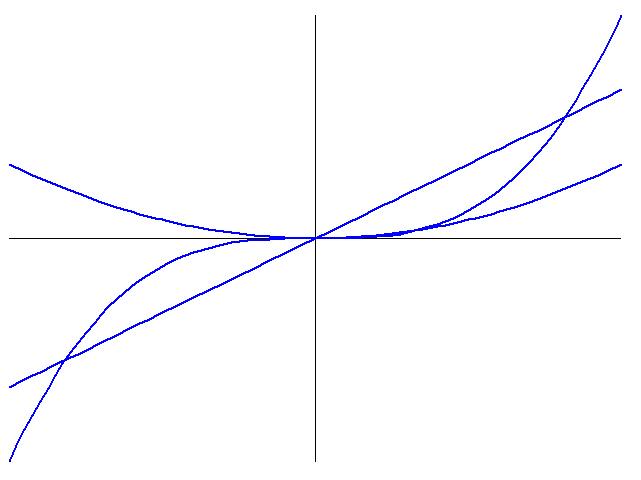 force
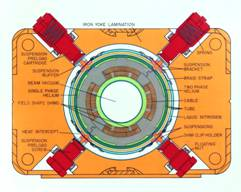 quadrupole
sextupole
amplitude
higher order multipole magnets createvery fast rising field at high amplitudes(strong nonlinearity)
5
Particle motion with nonlinear forces
Oscillation frequencies (tune n) is amplitude dependent
Infinite number of resonances:                                 k, l, p integers(not all are equally dangerous)
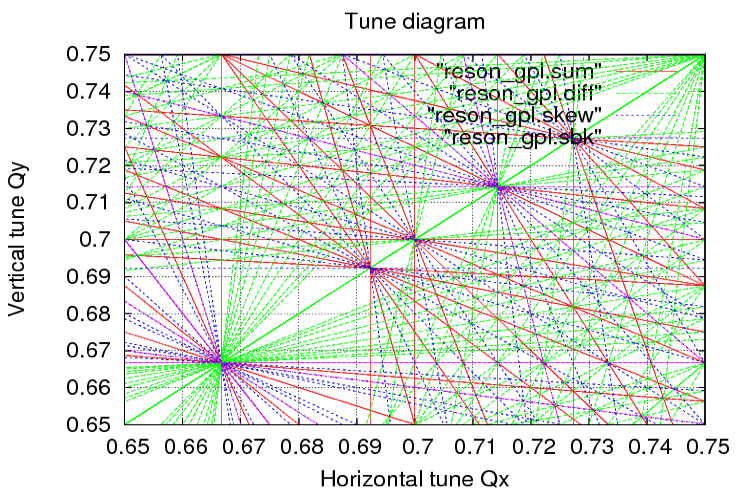 x’
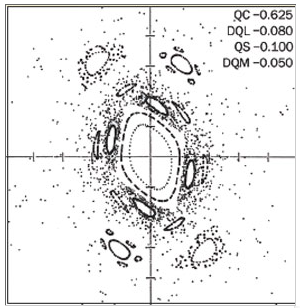 x
L. Evans, LHC w/ BB, CERN courier (2008).
Nonlinear forces give rise to chaotic motion.Sextupole already can generate all nonlinear phenomena.
6
Hamiltonian description of motion
particle coordinates
1/Kx,z – bending radii
equations of motion
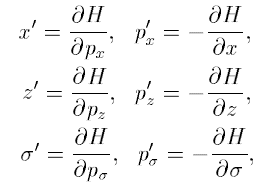 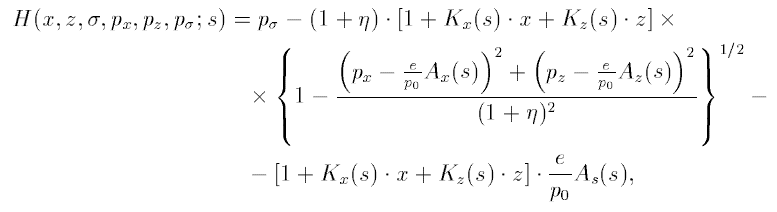 (Ax,Az,As) – vector potential
solved piece-wisein a simulation
Hamiltonian near a resonance
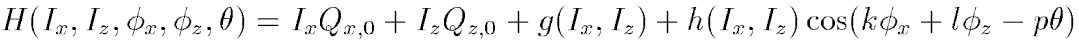 tunes
detuning
action-angle variables
actions (Ix,Iy) are constants for linear motion
resonance driving term
G. Ripken and F. Schmidt, DESY 95-063 and CERN SL/95-12 (AP).
7
Nonlinear phenomena in storage rings
Phenomena observed in experiment and simulations:
Amplitude detuning
Resonance driving terms

Phase space deformations 
Smear (amplitude variations)
Tune response matrix (sampling nonlinear fields with closed orbit distortions, 	G. Franchetti, PRST-AB 11, 094001 (2008)) 
Resonance island in phase space
Echoes (only possible with detuning)

Tune and amplitude diffusion
Halo formation
Beam size growth
Particle loss
Dynamic aperture
8
Chaotic particle motion
Motion in nonlinear systems (accelerators) is chaotic at large amplitudes  chaotic = deterministic but not predictable  chaoticity tested by following distance d of 2 initially closed particles
Regular motion: d ~ t
Chaotic motion: d ~ exp(t)
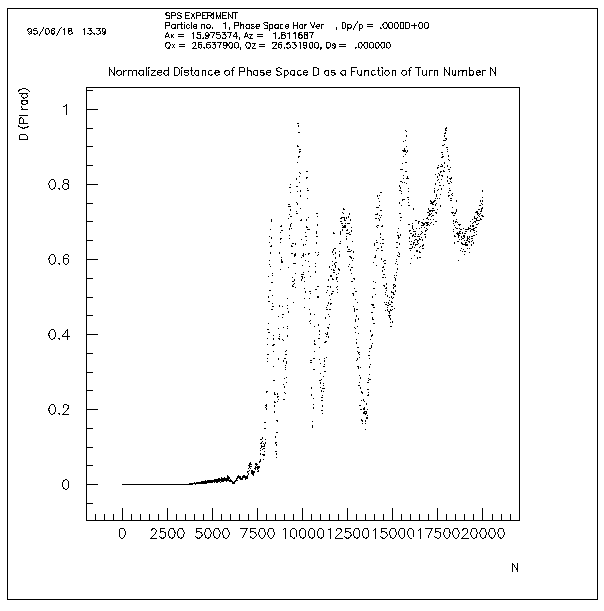 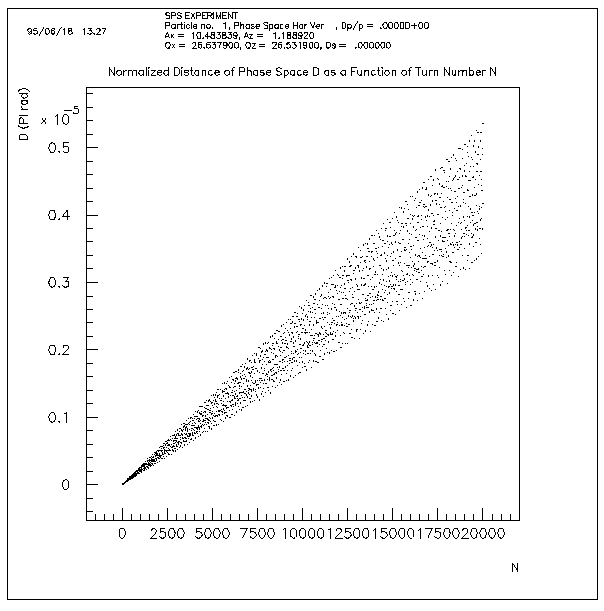 10-5
1
Chaotic particle motion gives to a dynamic aperture
9
The dynamic aperture
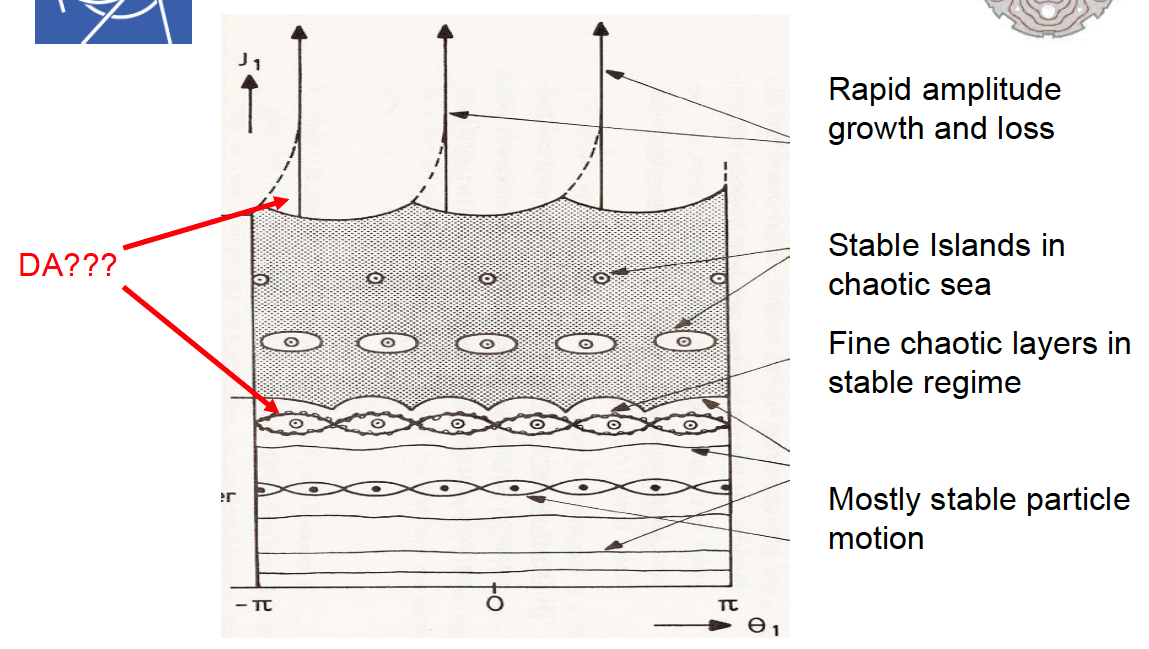 DA range
DA dependson time scaleof interest
Frank Schmidt, Ph.D. Thesis (March 1988)
10
Tune modulation phase diagram
Dynamic aperture also affected by time-dependent machine parameters,
e.g. tune modulation from 50/60 Hz power supply harmonics
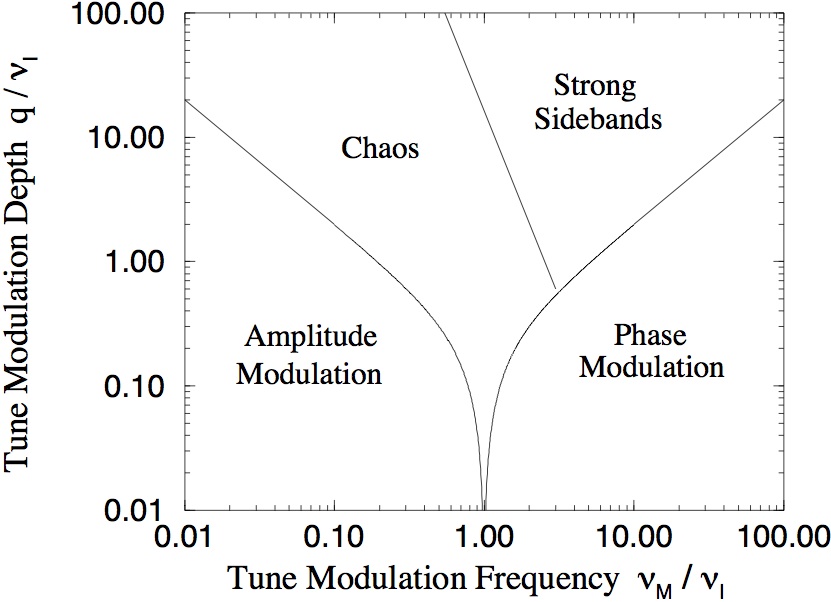 Resonance island with tune modulation
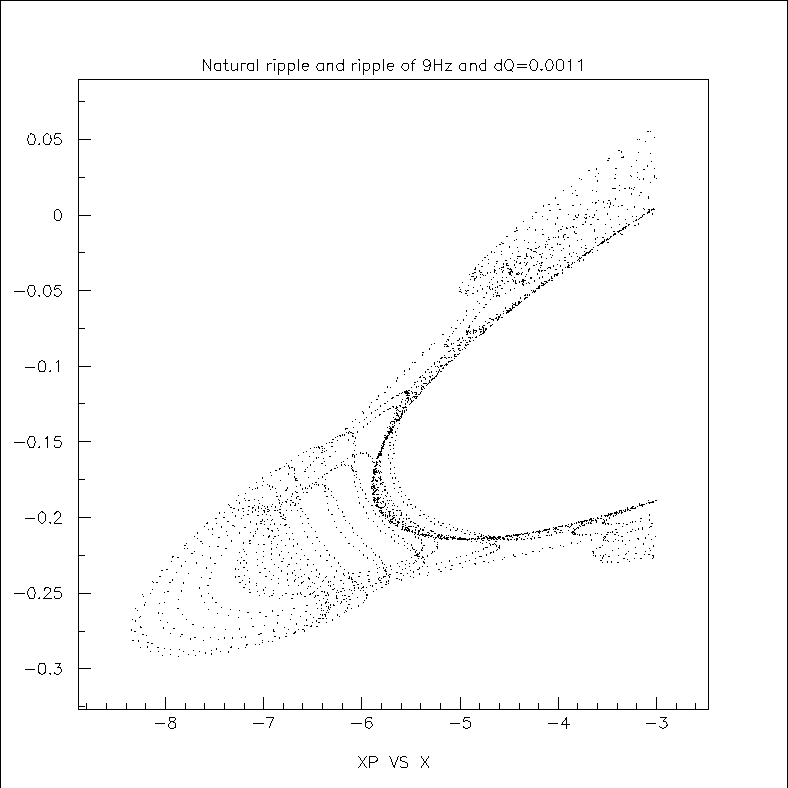 T. Satogata et al., PRL 68, pp. 1838 (1992)
11
Field description – circular multipoles
y
r
B0 magnetic field at reference radius r0    with r0 ≈ 2/3 or beam pipe radius
b1 dipole, b2 quadrupole, …,a1 vertical dipole, a2 skew quadrupole, …bn,an usually given in units of 10-4 of B0
q
x
r0
Now standard notation, previously US also usedb0 for dipole dipole etc. and different sign for an
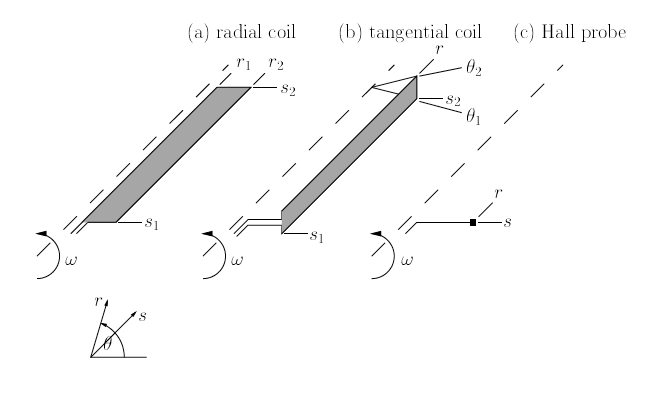 Multipoles can be measuredwith rotating coils or hall probes.
12
Field description – elliptical multipoles, see Talk P. Schnizer
Used if elliptical beam pipe must be filled with beam, e.g. SIS100.
New coordinates:
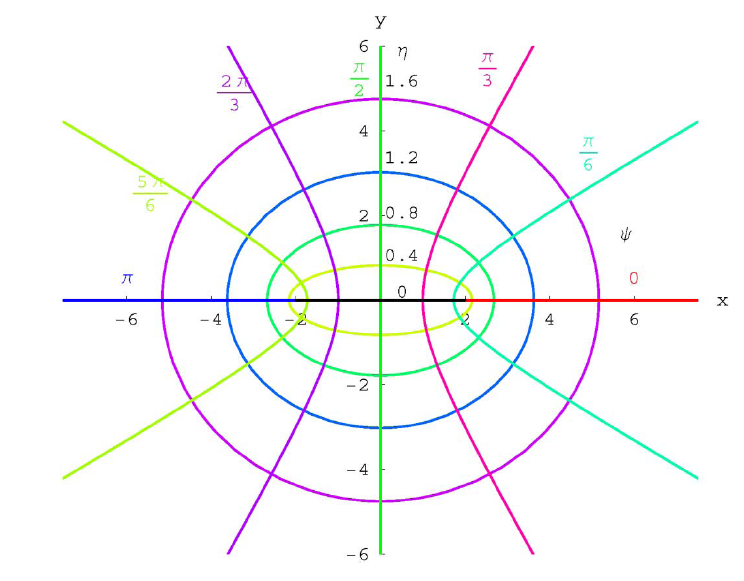 h0 reference ellipse
B1 elliptical dipole, B2 elliptical quadrupole, …,A1 elliptical vertical dipole, A2 elliptical skew quadrupole, …
P. Schnizer et al., IEEE Transactions on Applied Superconductivity, Vol. 18, No. 2, pp. 1605-1608 (2008). P. Schnizer et al., EPAC’08, pp. 1703-1705 (2008).
13
Field description – helical multipoles
Helical magnets used e.g. for wigglers/undulators, spin manipulations, muon cooling.
New coordinates:
l helical wave length, k helical wave number
B1 helical dipole, B2 helical quadrupole, …,A1 helical vertical dipole, A2 helical skew quadrupole, …
AGS warm snake
AGS cold snake
RHIC cold snake
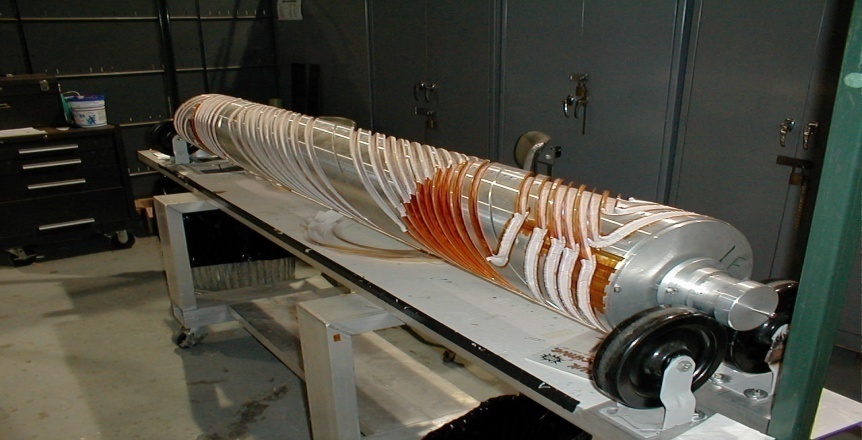 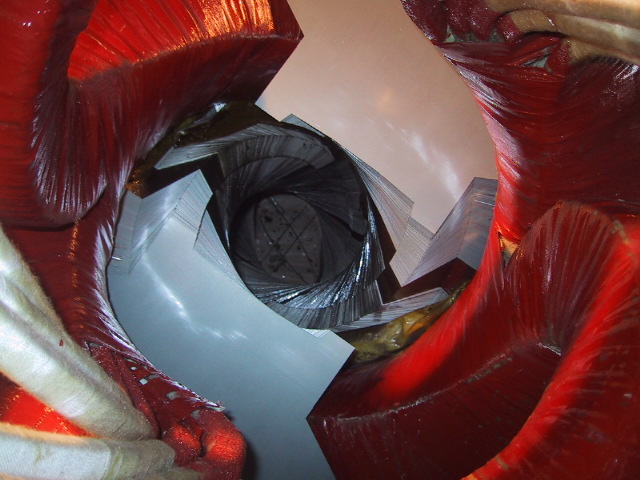 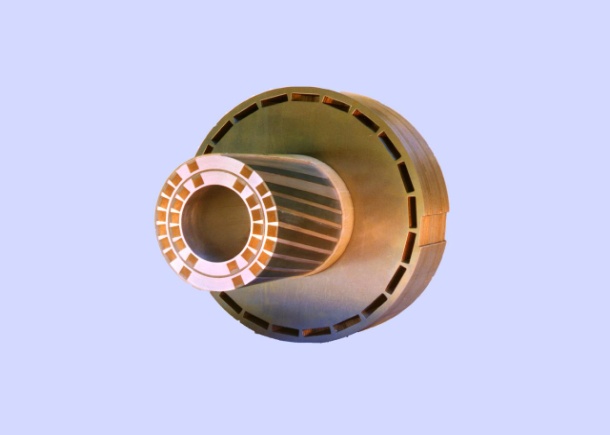 14
Fringe fields – important for short magnets (small rings)
Descriptions on previous slides for infinitely long magnets – a good approximation for large machines
For short magnets (small rings) fringe fields can dominate beam dynamics
Fringe fields often models with computer
Some analytical models available
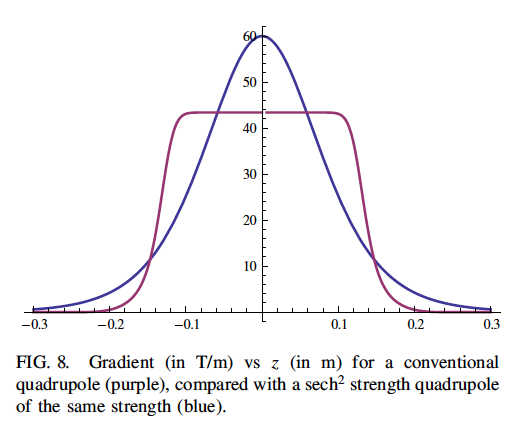 Analytical potential for quadrupoles, long and short
Smooth change in strengthfunction resulting lower field aberrations
R. Baartman, PRST-AB 15 074002 (2012).
15
magnet kicks
beam-beam kick
Nonlinear fields from beam-beam interaction
Amplitude dependence of beam-beam kick fundamentally different from magnetsstrength not monotonically increasing in BBcannot be described by multipoles for r ≈ s
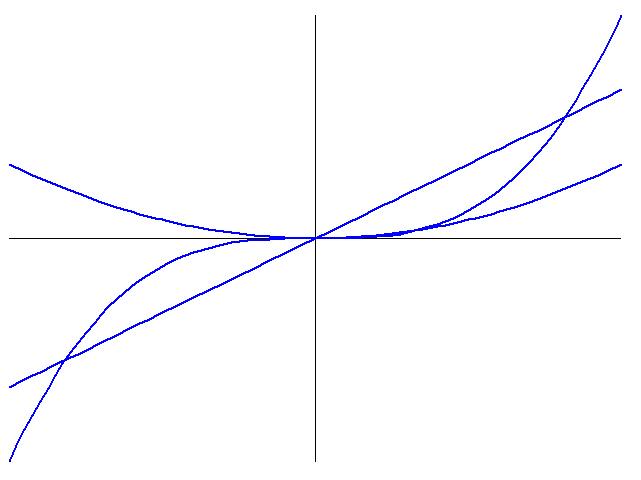 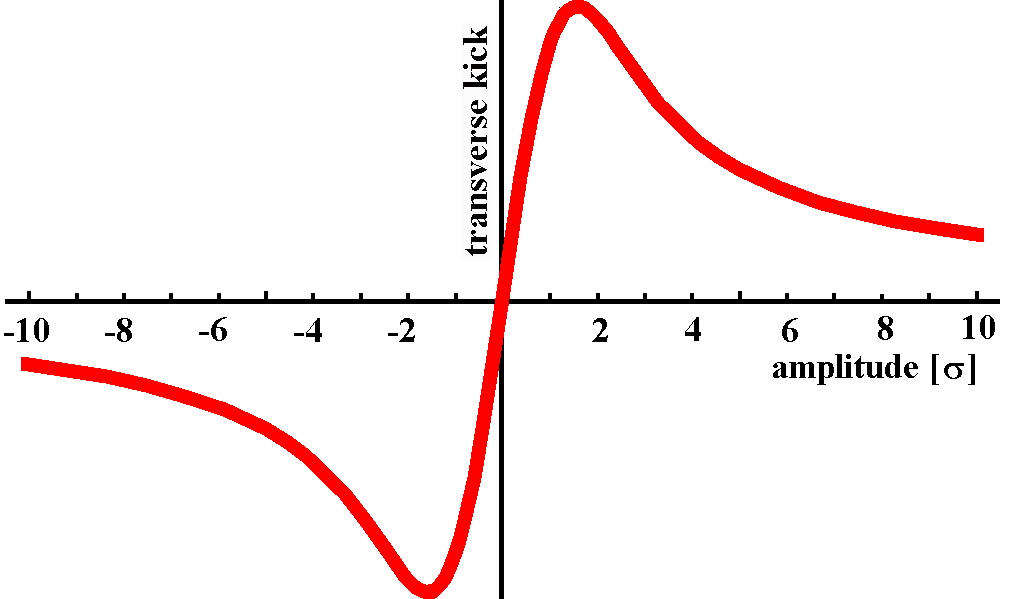 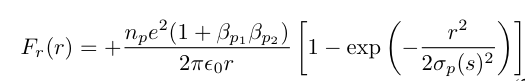 magneticfield
electricfield
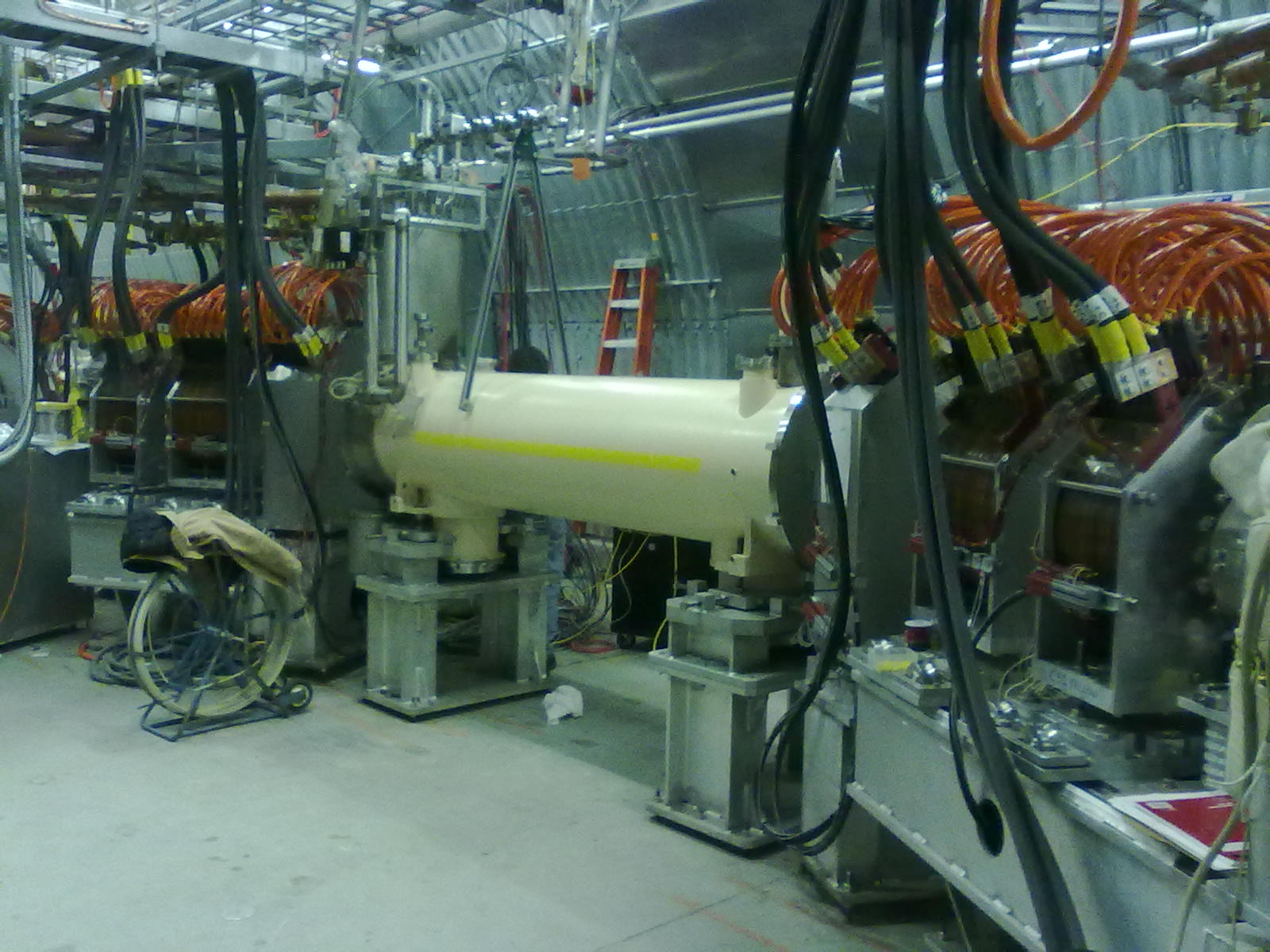 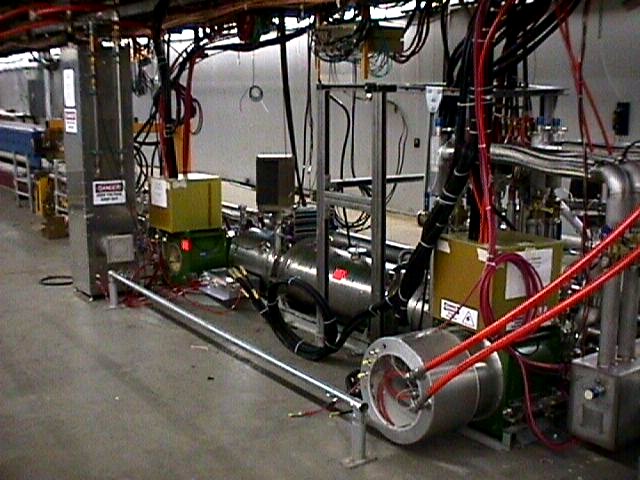 (the other beam is not like a magnet – at least 50% of the force is from the electric field)
Tevatron
RHIC
16
Primary beam observation tools
B.R. Poole, et al. PAC’97
Beam Position Monitors (BPMs) – Turn-by-Turn
Buttons (higher frequency resolution)
Striplines (higher sensitivity)

Beam Profile Monitors 
Wire scanners
Ionization Profile Monitors
Synchrotron Light Monitors (mostly e+/e−)

Beam Loss Monitors (BLMs) 
Ionization chambers
PIN diodes

Kickers to fill the aperture
AC dipoles for sustained oscilation 
Collimators to define the aperture
…
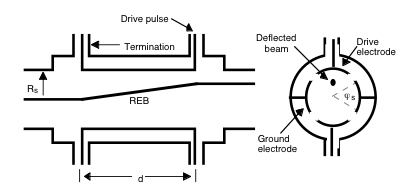 R. Connolly et al. BIW10
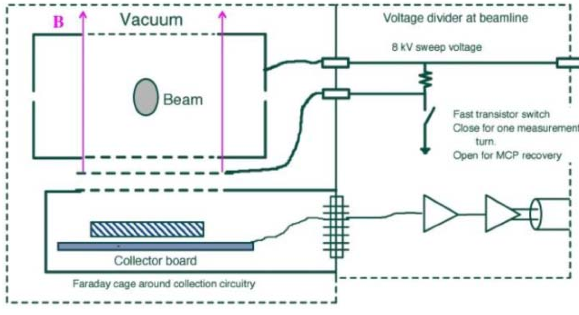 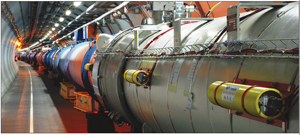 LHC
17
Experimental techniques
Make small beam (pencil beam) – approximation for single particle
Kick beam to amplitude of interest ORuse AC dipole (dipole oscillating near tune but outside distribution, M. Bai – AGS) 

Observe beam in BPMs
Observe time dependent profile
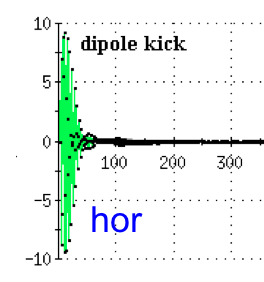 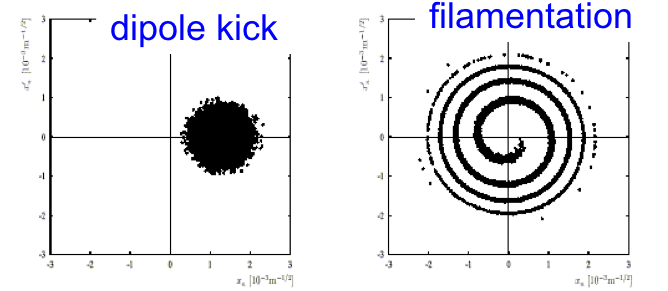 18
Simulation tools – particle tracking
Particle tracking
Simulate single particle motion
Model for all accelerator components (magnets, drifts, cavities, …)
Integrator (often kick approximation) – symplectic for hadron beams
Programs: SixTrack, MAD, SimTrack, Lifetrack, …

Simulations steps
Good model of linear machine (orbit, coupling, chromaticity, beta-beat, misalignments)
Include known effects such as tune ripple, …
Analysis of short-term behavior (phase space, chaoticity, …)
Reproduce detuning
Long-term tracking
Parameter scans (e.g. multipole error range and distribution)
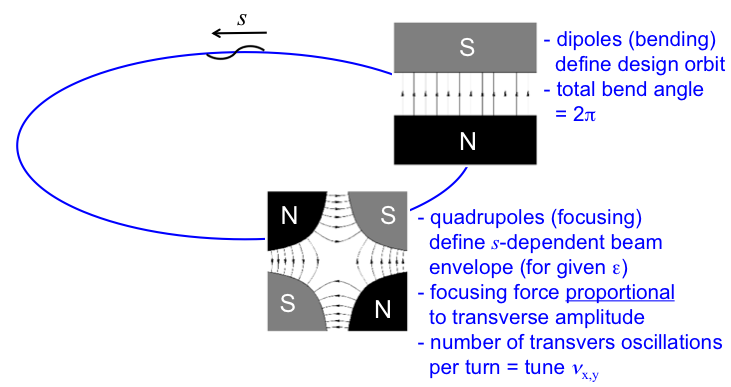 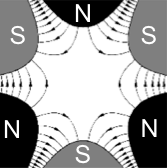 19
Nonlinear phenomena in storage rings
Phenomena observed in experiment and simulations:
Amplitude detuning
Resonance driving terms

Phase space deformations 
Smear (amplitude variations)
Tune response matrix (sampling nonlinear fields with closed orbit distortions, 	G. Franchetti, PRST-AB 11, 094001 (2008)) 
Resonance island in phase space
Echoes (only possible with detuning)

Tune and amplitude diffusion
Halo formation
Beam size growth
Particle loss
Dynamic aperture
[Reference: Accelerator Handbook, Nonlinear experiments]
20
Experimental Poincaré surface of section – IUCF
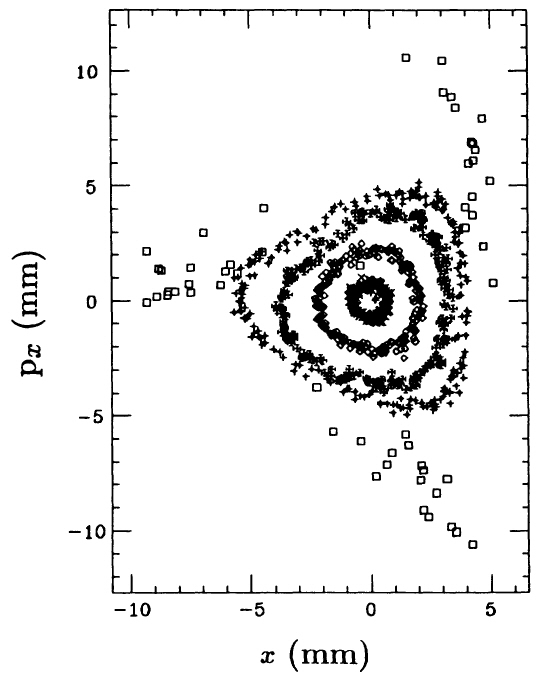 45 MeV cooled p beam,kicked to different amplitudes

Used to beam position monitors (BPMs) to reconstructbeam position and angle at one location in the ring
Phase space plot shows3rd order resonance
Can be comparedto a simulation
D.D. Caussyn et al., PRA 46, pp. 7942 (1992)
21
Amplitude dependent tune measurement – VEPP-4M
Horizontal betatron tune as function of horizontal action (emittance)
1.8 GeV e− beam,kicked to different amplitudes

FFT of 4096 turns

Linear dependencefor sextupoles and octupoles (nonlinear for higher order multipoles,and beam-beam)
Can be comparedto a simulation
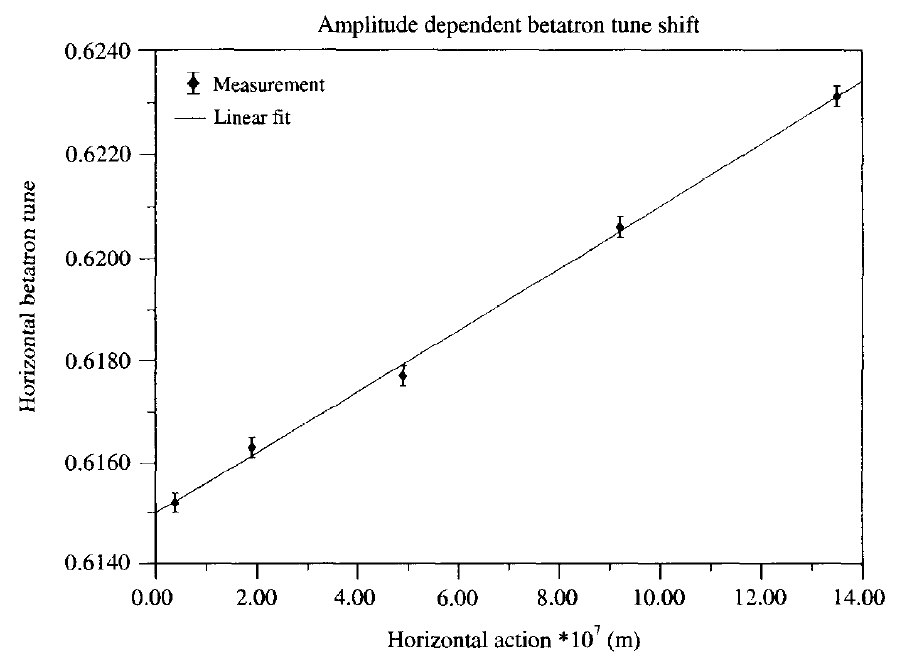 V. Kiselev et al., PA 57, pp. 65 (1997)
22
Measurement of resonance driving terms – RHIC
10 GeV/n Au beam

Sustained transv.oscillation with anAC dipole (sustainedoscillation)
Observation ofoscillation around the ring with BPMs

Resonance drivingterms derived

Comparedto a simulation
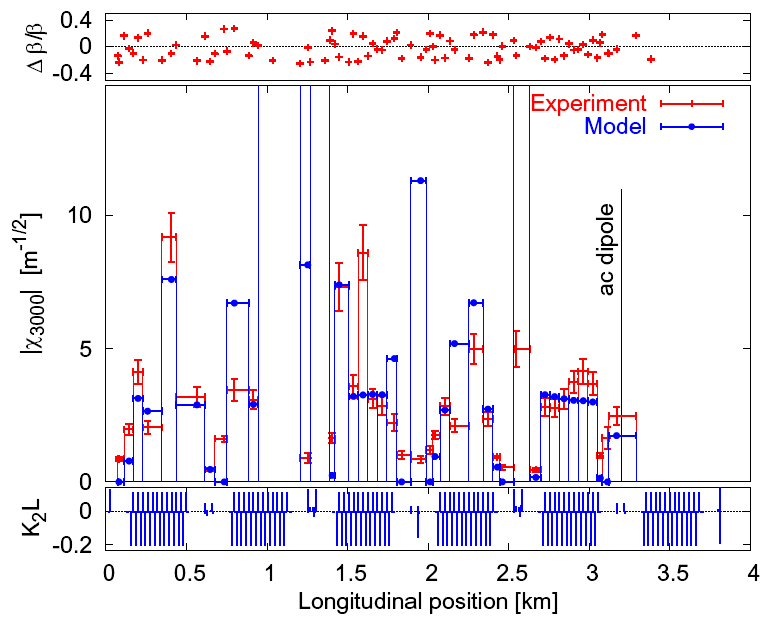 R. Tomàs et al., PRST-AB 8, 024001 (2005)
23
Experimental frequency map – ALS
1-2 GeV e− beam,kicked to differentamplitudes

Frequency Map Analysis (FMA) of 1024 turns identified resonances

Compared to Frequency Map Analysis (FMA)of model
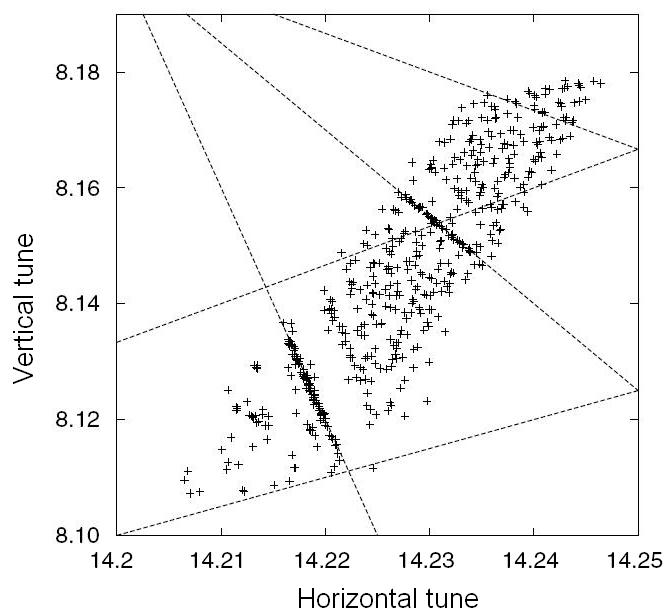 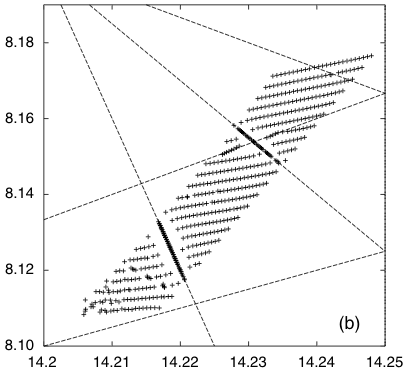 D. Robin et al., PRL 85, pp. 558 (2000); FMA: H.S. Dumas, J. Laskar, PRL 70, 2975 (1993).
24
Amplitude diffusion measurement – HERAp
920 GeV p beam,collimator retracted 
Empty transv.space fills againwith beam
Observed with loss monitor atcollimator
Can be comparedto a simulation(difficult – needs many particles, has large errors)
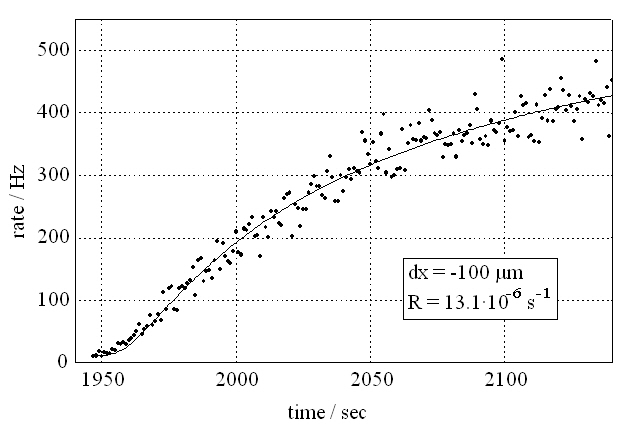 M. Seidel, PhD Thesis, DESY 94-103 (1994)
25
Amplitude diffusion measurements in halo
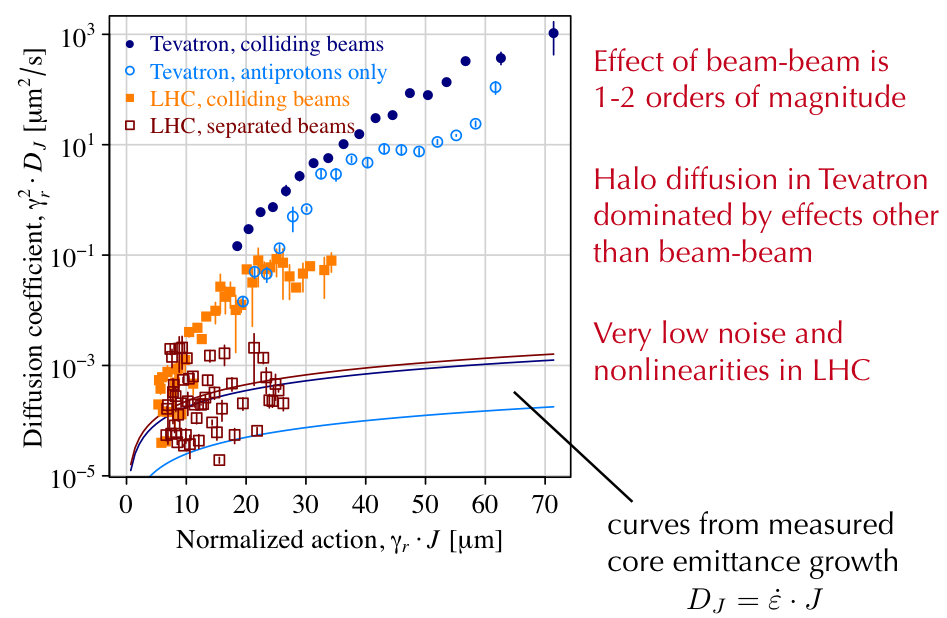 G. Stancari, Beam-Beam 2013 (2013).
[F. Zimmermann, PA 49, pp. 67-104 (1995) calculated DJ  over ~40 orders of magnitude]
26
Echoes
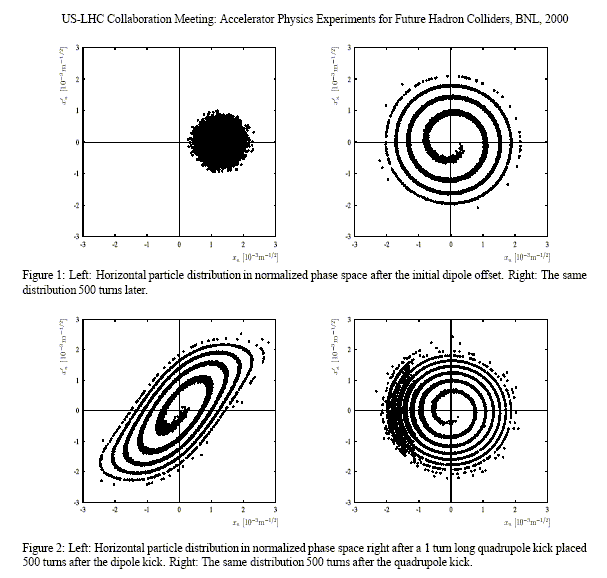 Echoes  well known in plasma physics, proposed for accelerators by G. Stupakov(1992), observed in longitudinal plane in Fermilab AA (1996) and SPS (1996).
filamentation
dipole kick
measurement in RHIC, Au79+ injection
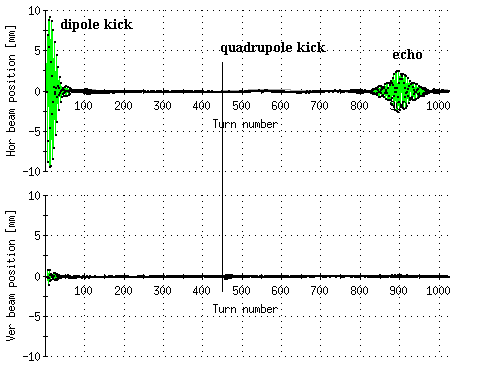 hor
quadrupole kick
echo
ver
echo response sensitive to amplitude diffusion

Can be compared to a simulation –  too insensitive for IBS [S. Sorge et al, ICAP 2006]
27
Dynamic aperture measurement
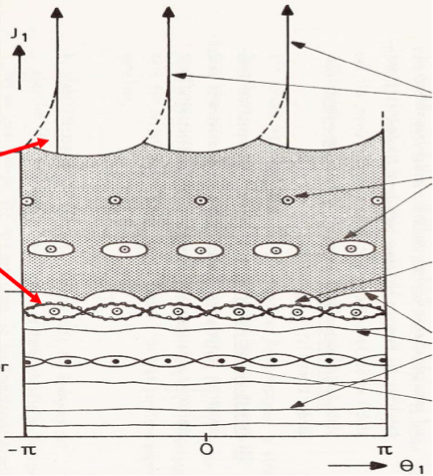 Dynamic aperture = largest amplitude where most particles    will survive over a time-period of interest

In simulation:
Place particles over amplitude range, track over time period of interest survival plot

In experiment:
Place particle over amplitude range (kick),observe transverse profile as function of time
Frank Schmidt (1988).
28
Dynamic aperture measurement
1. Kick beam over aperture to have many     particles over border of stability    (due to detuning beam will filament in phase space)
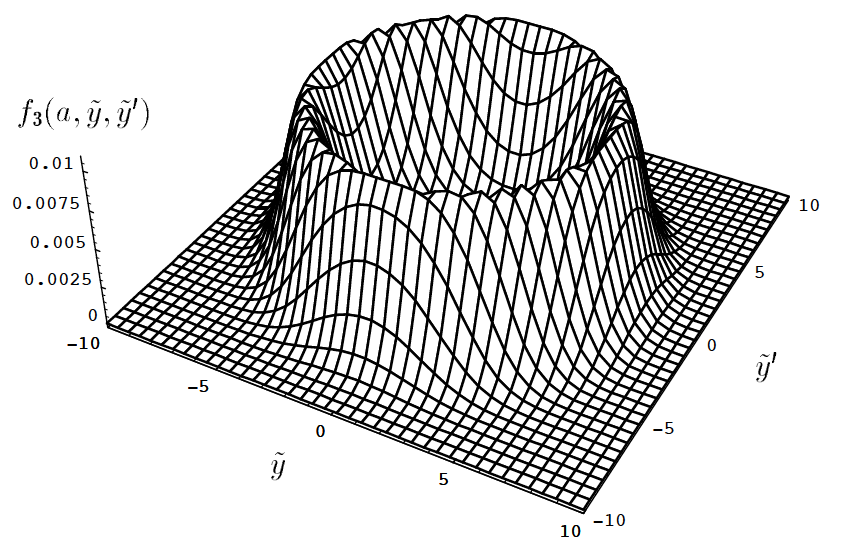 2. Measure transverse profile as function    of time (wire scanner, IPM)
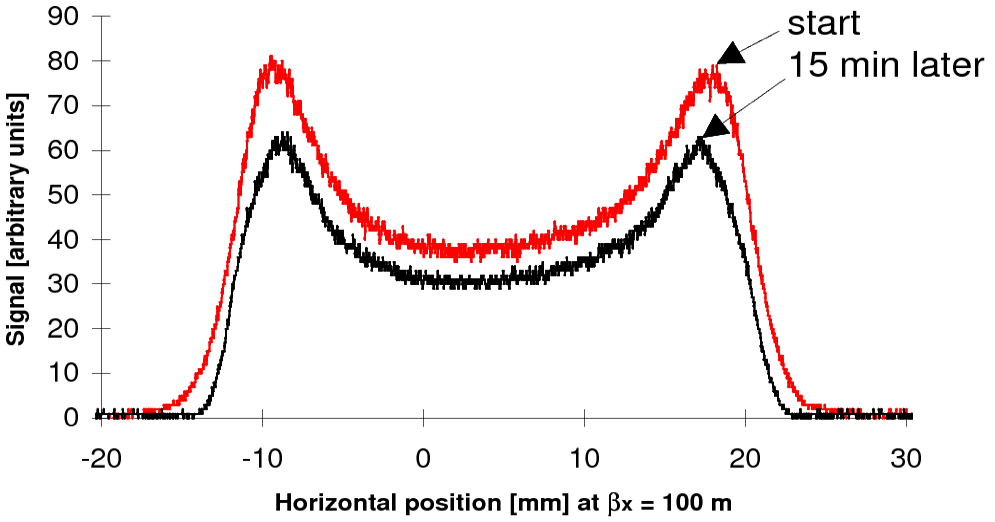 Time-dependent dynamic aperture
Note: Filling aperture with many small kicks is possible, but gives poor signal at DA.
29
Dynamic aperture measurement and simulation – SPS
120 GeV p beam,kicked to 5 rms beam sizes
Time-dependenttransverse profilemeasured with wire scanner
Compared to a simulation:agreement within10%, over 5 min
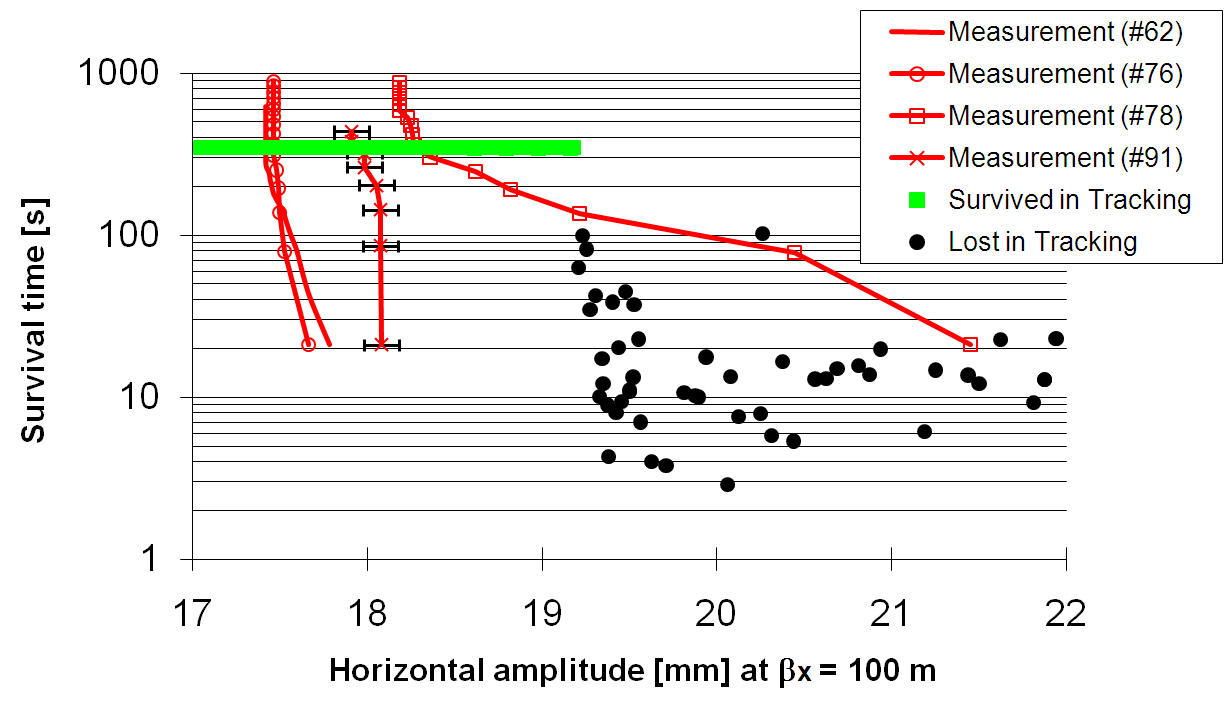 W. Fischer, M. Giovannozzi, F. Schmidt, PRE 55, pp. 3507 (1995)
30
Integrable Optics Test Accelerator (IOTA) at Fermilab
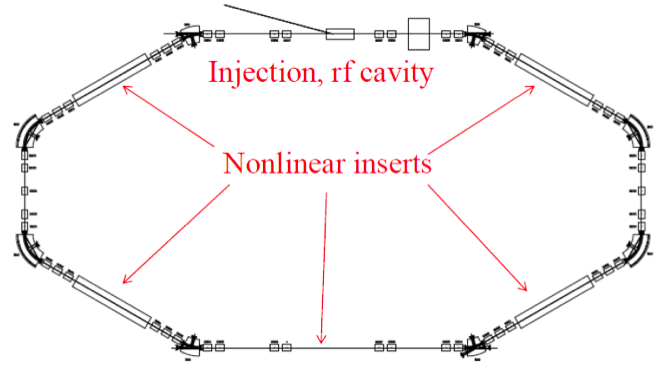 Goal of IOTA is to provide
practical nonlinear focusingwith zero resonance strengthwith either 
Special magnets 
Electron lenses
Successful implementation could accommodate very large tune spread
e/p storage ring 50-150 MeV
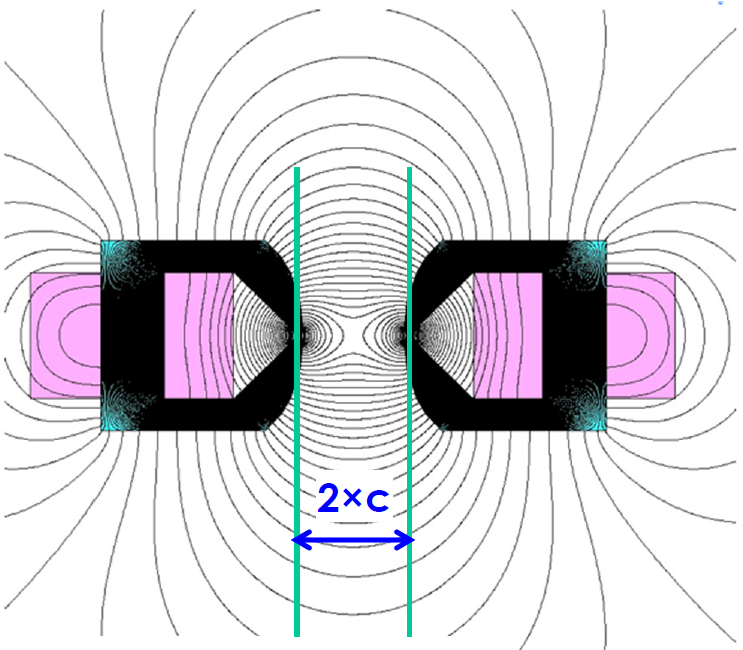 Example of stable trajectory in nonlinear lattice
(x,px)
(y,py)
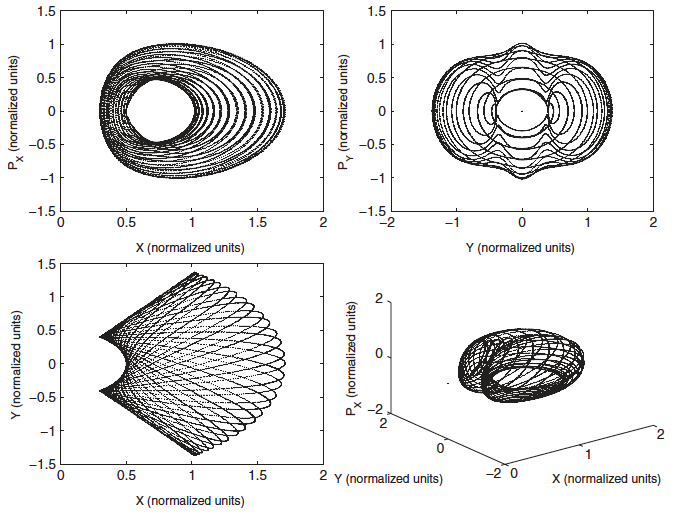 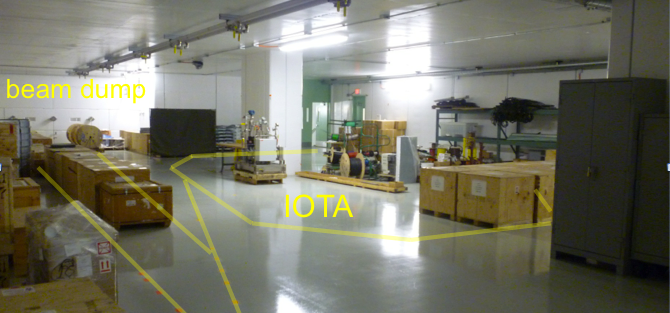 (x,y,px)
(x,y)
S. Danilov and S. Nagaitsev, PRST-AB 13, 084002 (2010); S. Nagaitev, AAC (2013).
31
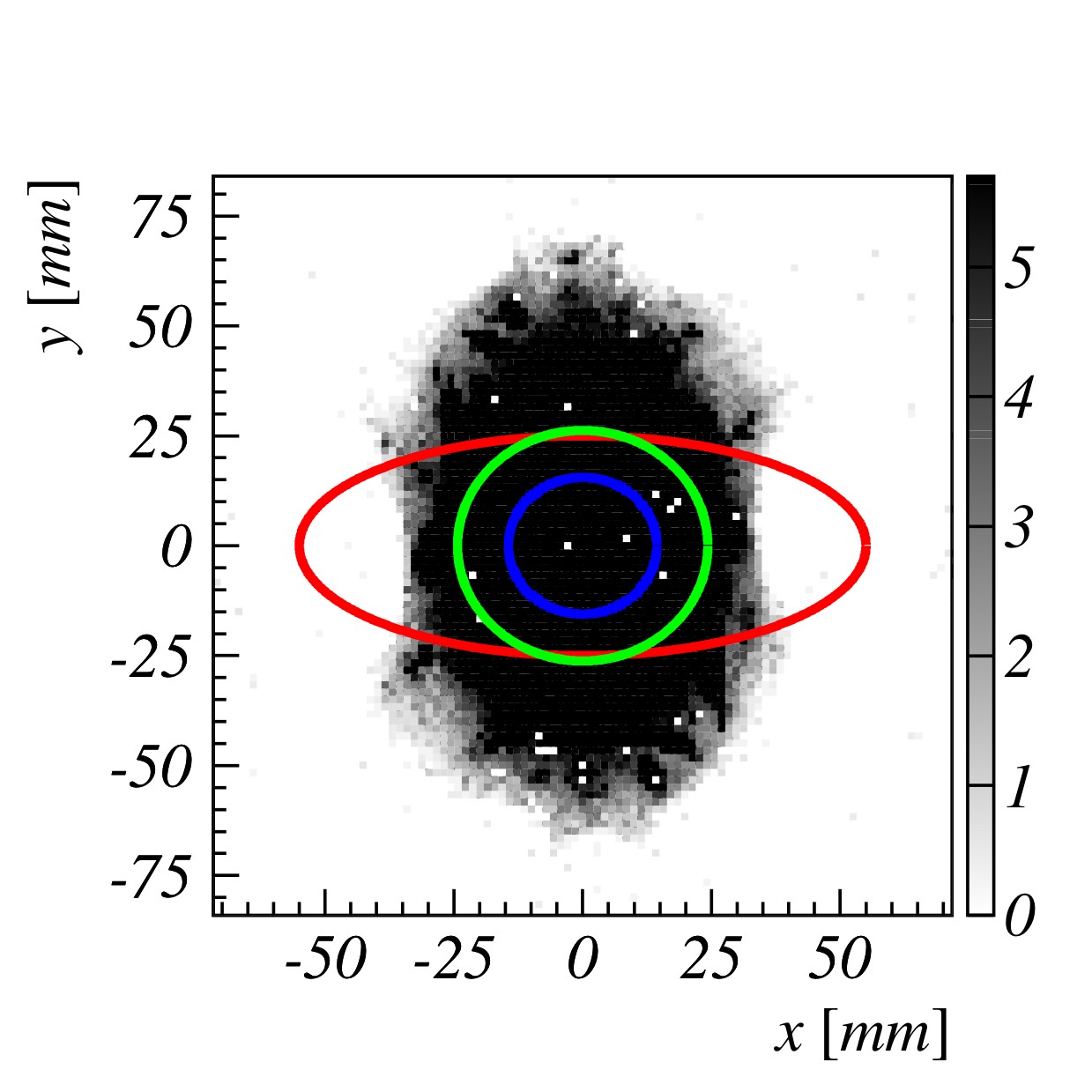 SIS-100 transverse apertures at injection (0.2 GeV/u)
dynamic 
aperture
beam
lattice 
aperture
magnet
aperture
Summary
Nonlinear magnets are needed to correctfor chromatic aberrations (sextupoles), andto suppress instabilities (octupoles)
Nonlinear magnetic fields also arise frommagnet errors (especially in superconductingmagnets without pole tips)
These fields give rise to a dynamic aperture (limit for stable amplitudes – DA depends on time scale of interest)
Nonlinear dynamics experiments have shown that well-prepared simulations can predict DA within 10-20% over time scales of minutes, simulations also useful for time scales of hours 
Today there is enough computing power to calculate DA directly (even with parameter scans); faster precursors that must be correlated with the DA are only needed for preparation (e.g. phase-space distortions, detuning, smear, tune-diffusion, test for chaoticity)
G. Franchetti (2008)
32
AGS warm snake pictures
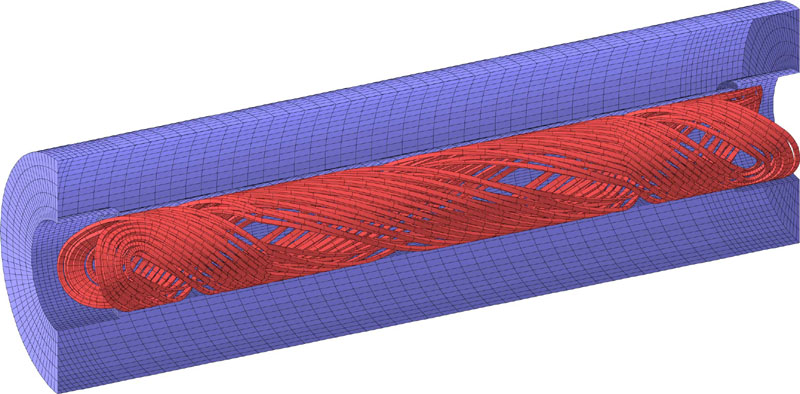 Example of helical magnet
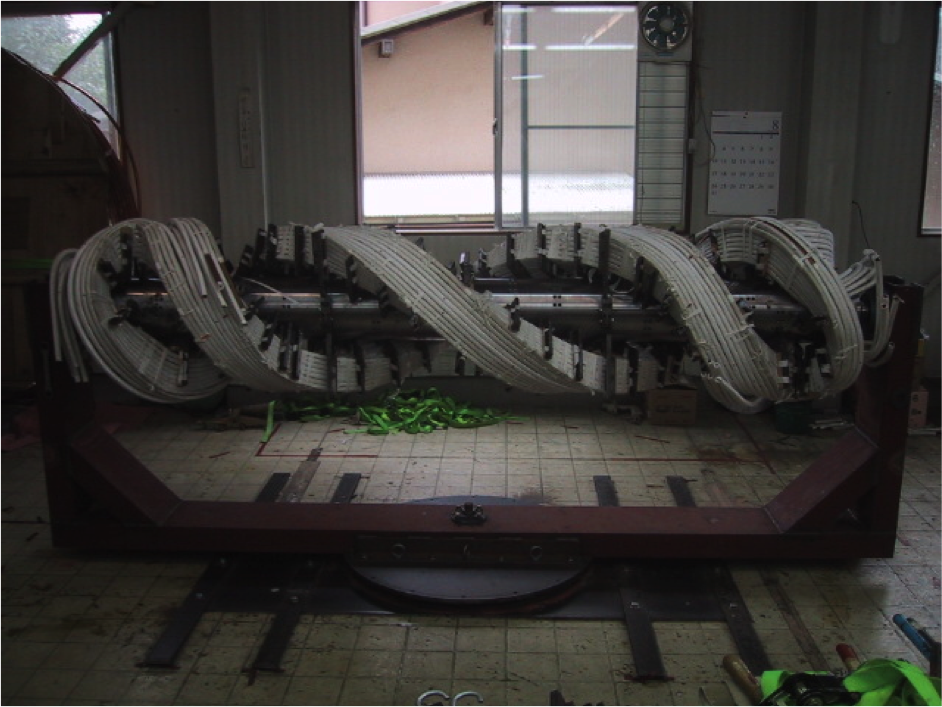 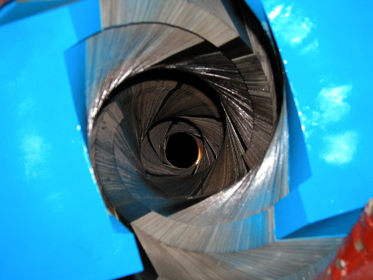 33